ЧОУ «Нефтеюганская православная гимназия»
Раздвижная часть моста через Керчинский пролив
Авторы: ученик 5 класса
Быкасов Иван
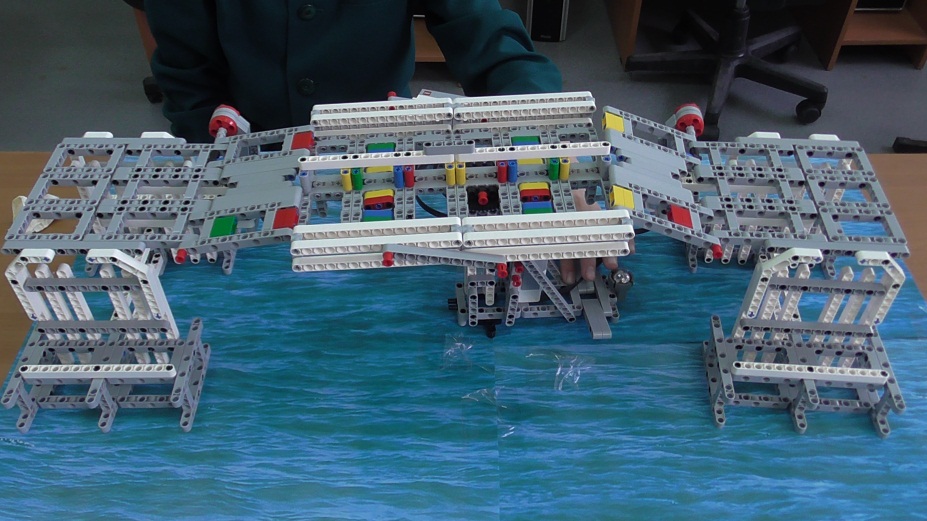 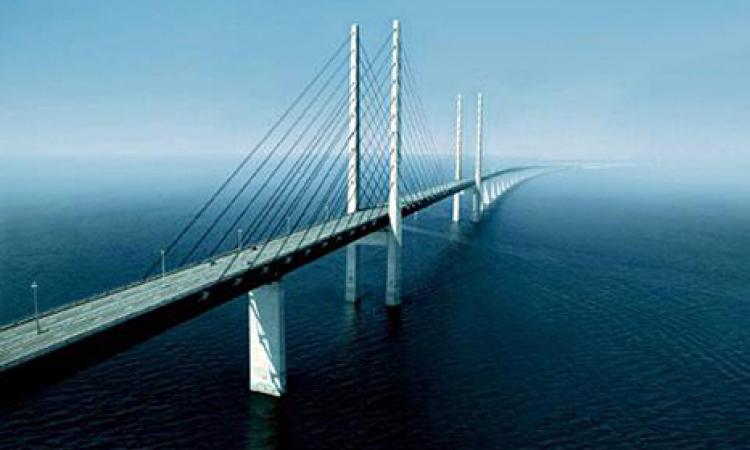 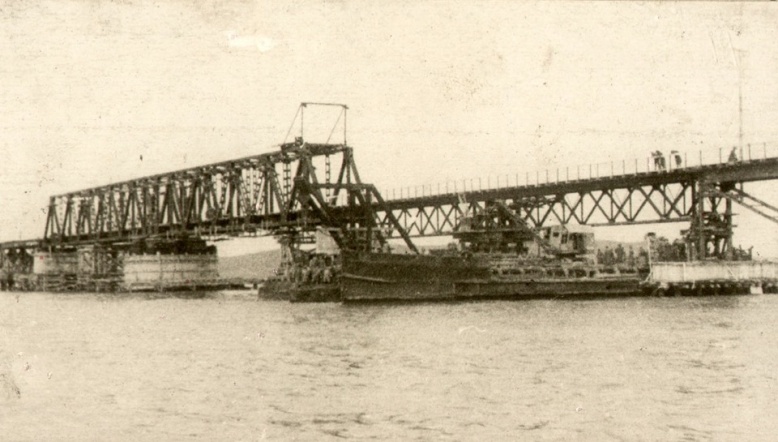 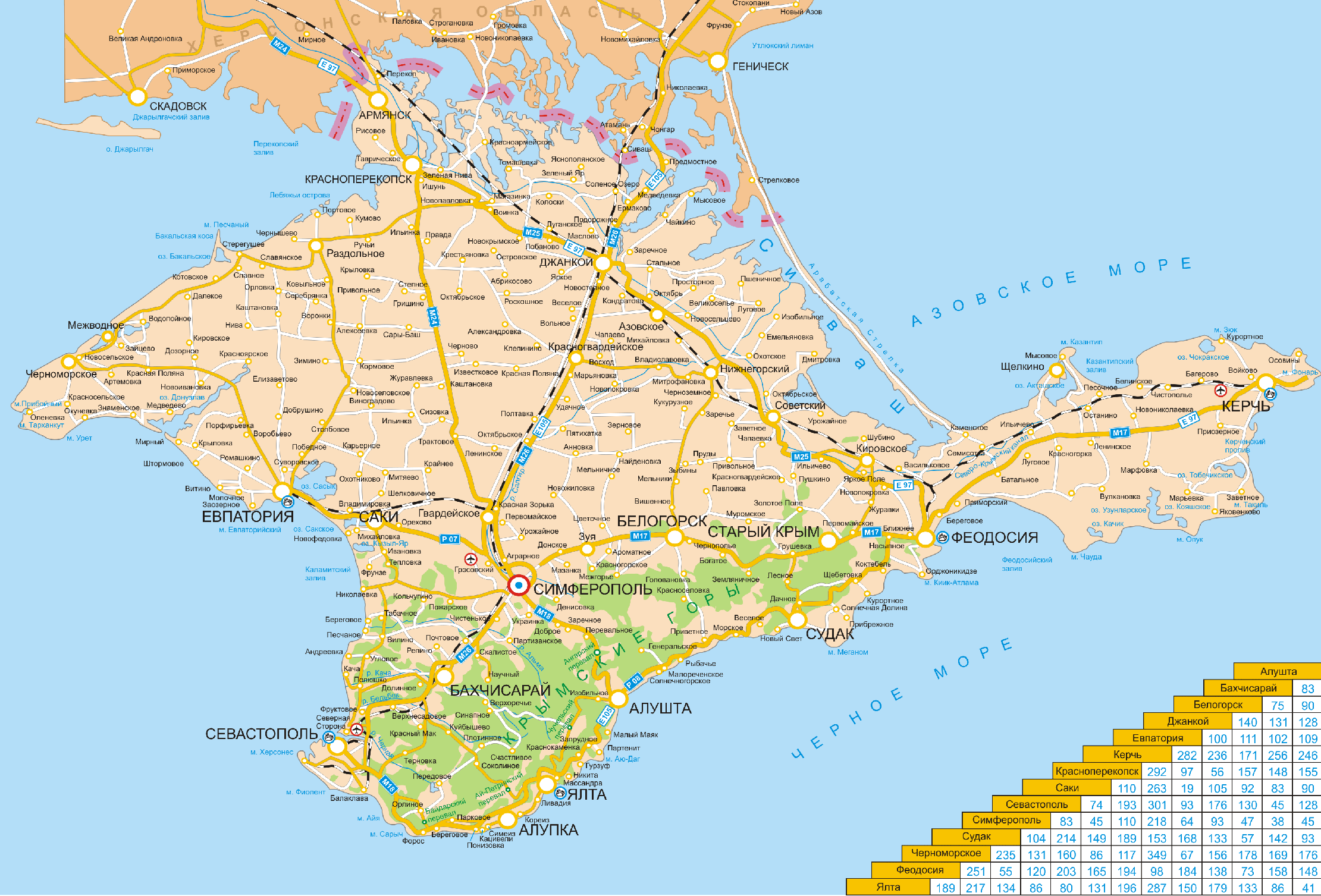 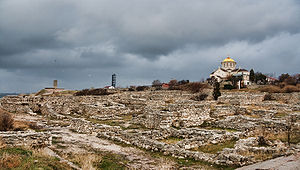 Место крещения князя Владимира
Проблема
Стоимость самолета от 15000 тысяч рублей в одну сторону.
На автобусе или своем транспорте дешевле. Переправа на пароме (тарифы) занимает много времени (большая очередь).
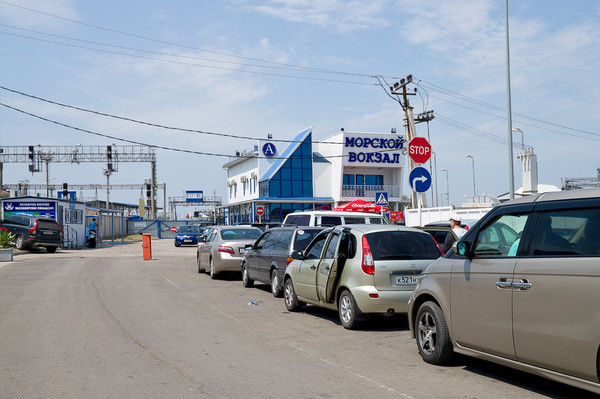 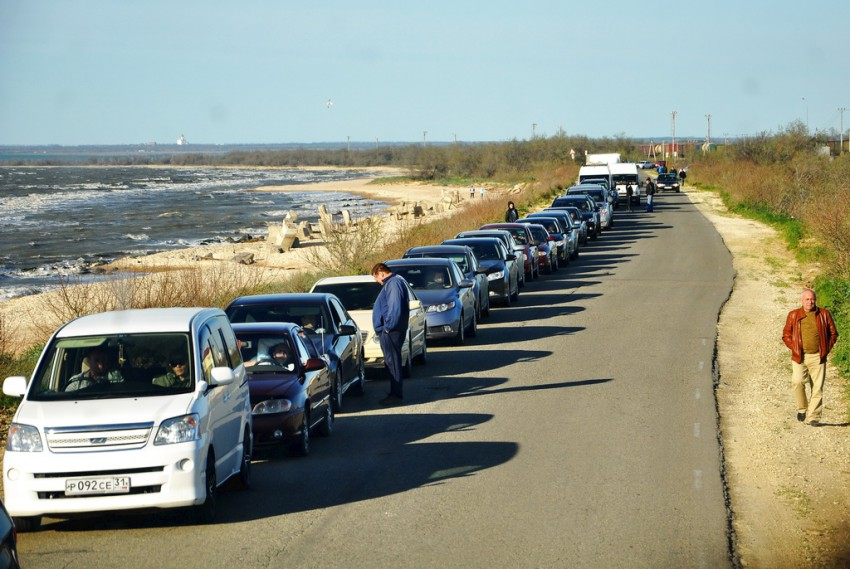 Карта Керчинскаго пролива
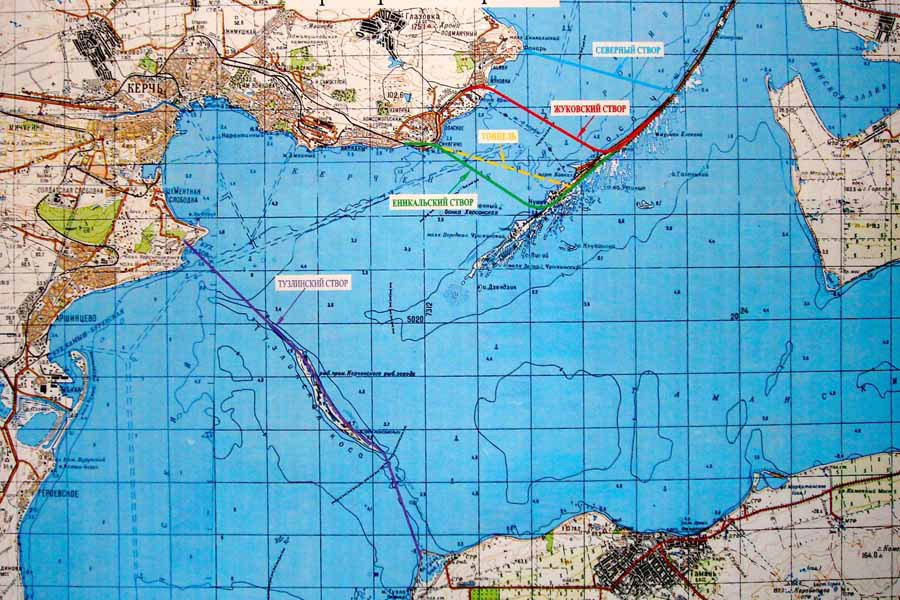 ИСТОРИЯ ВОПРОСА1901 ГОД
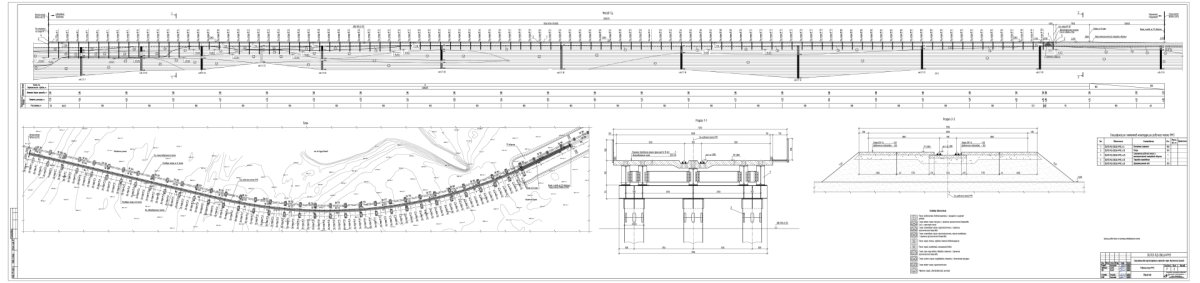 ИСТОРИЯ ВОПРОСА1903 ГОД
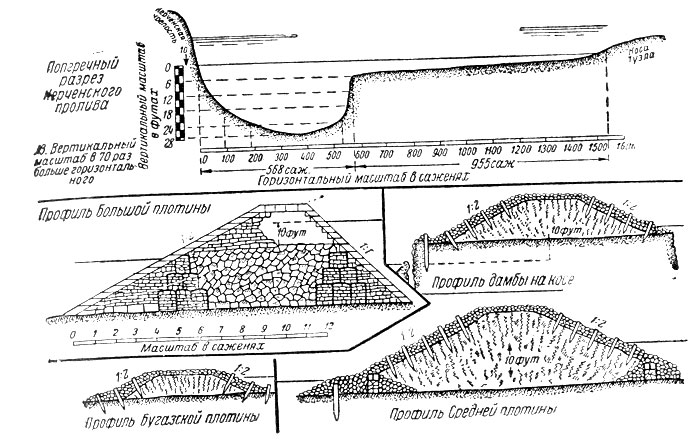 ИСТОРИЯ ВОПРОСА1930 ГОД
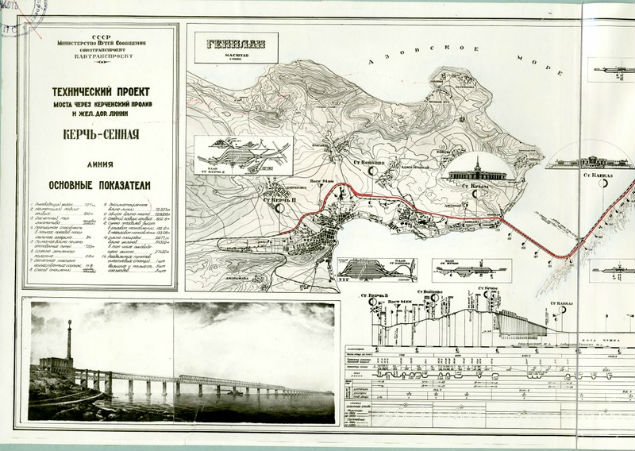 ИСТОРИЯ ВОПРОСА1943 ГОД
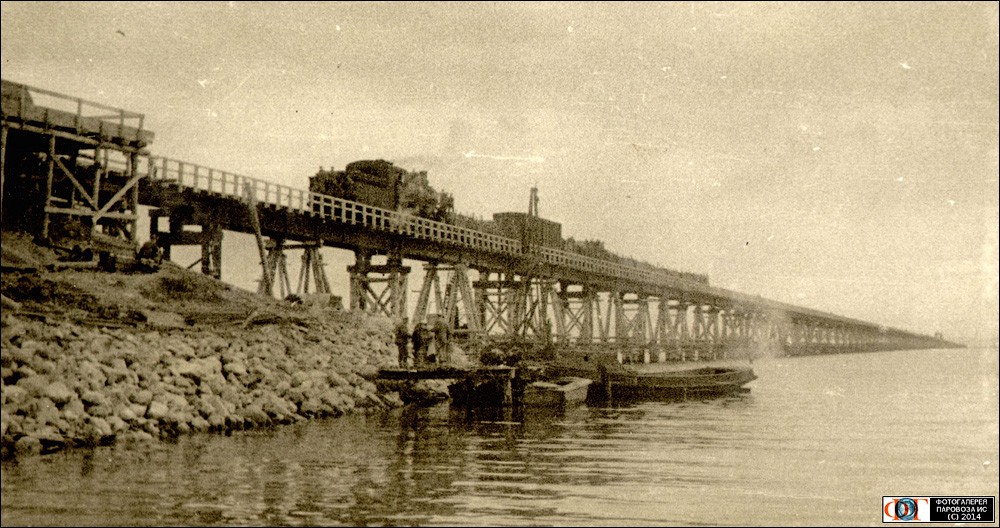 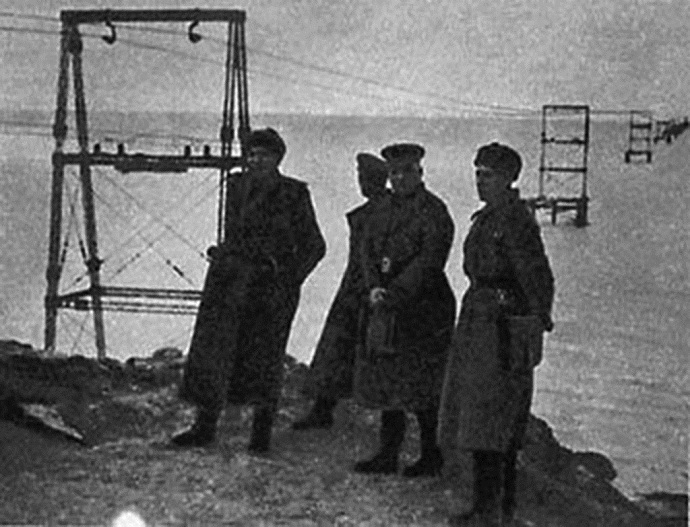 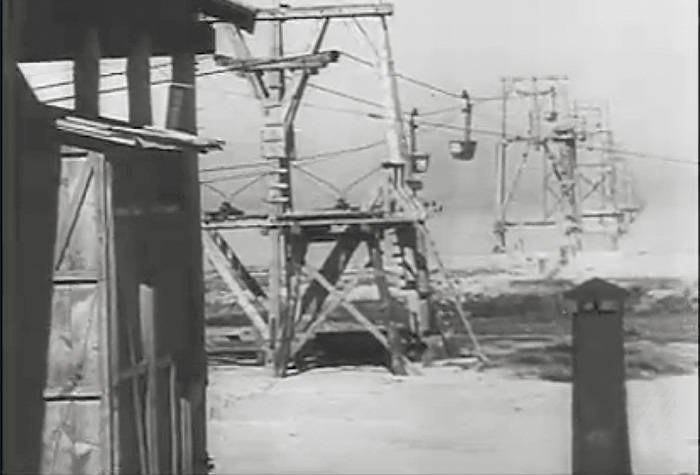 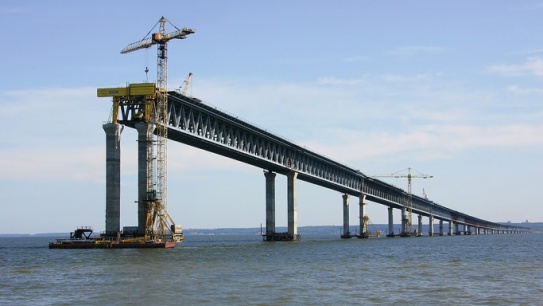 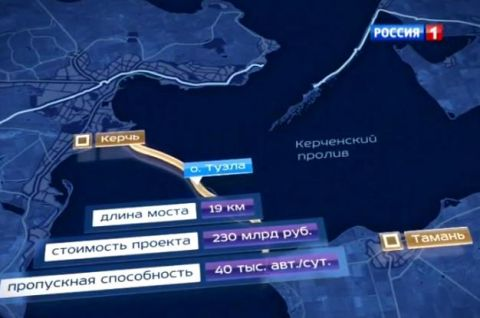 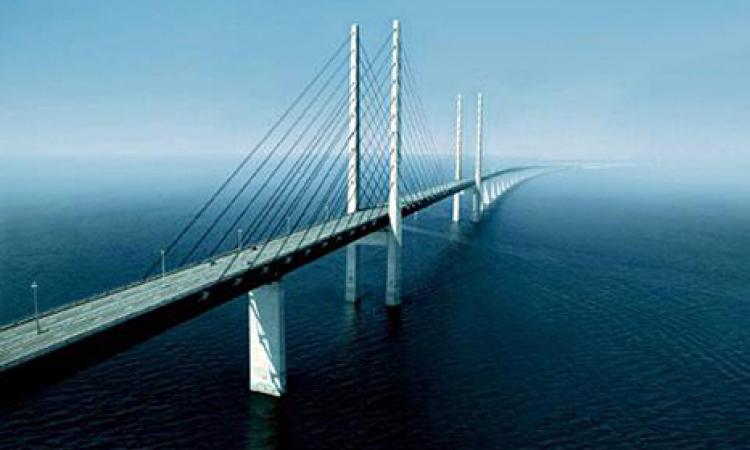 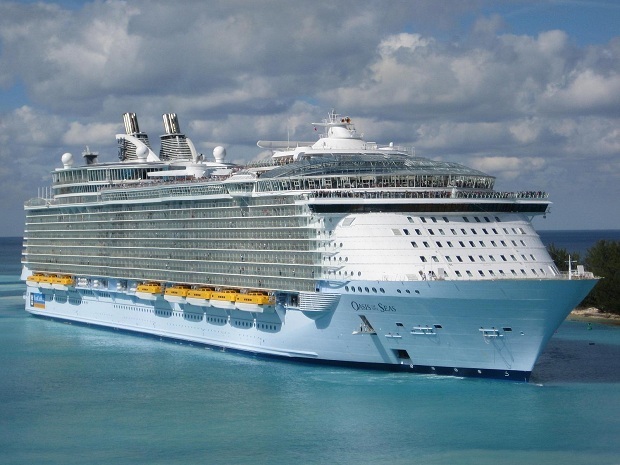 35 метров
75 метров
Варваровский мост,  Николаев (Украина)
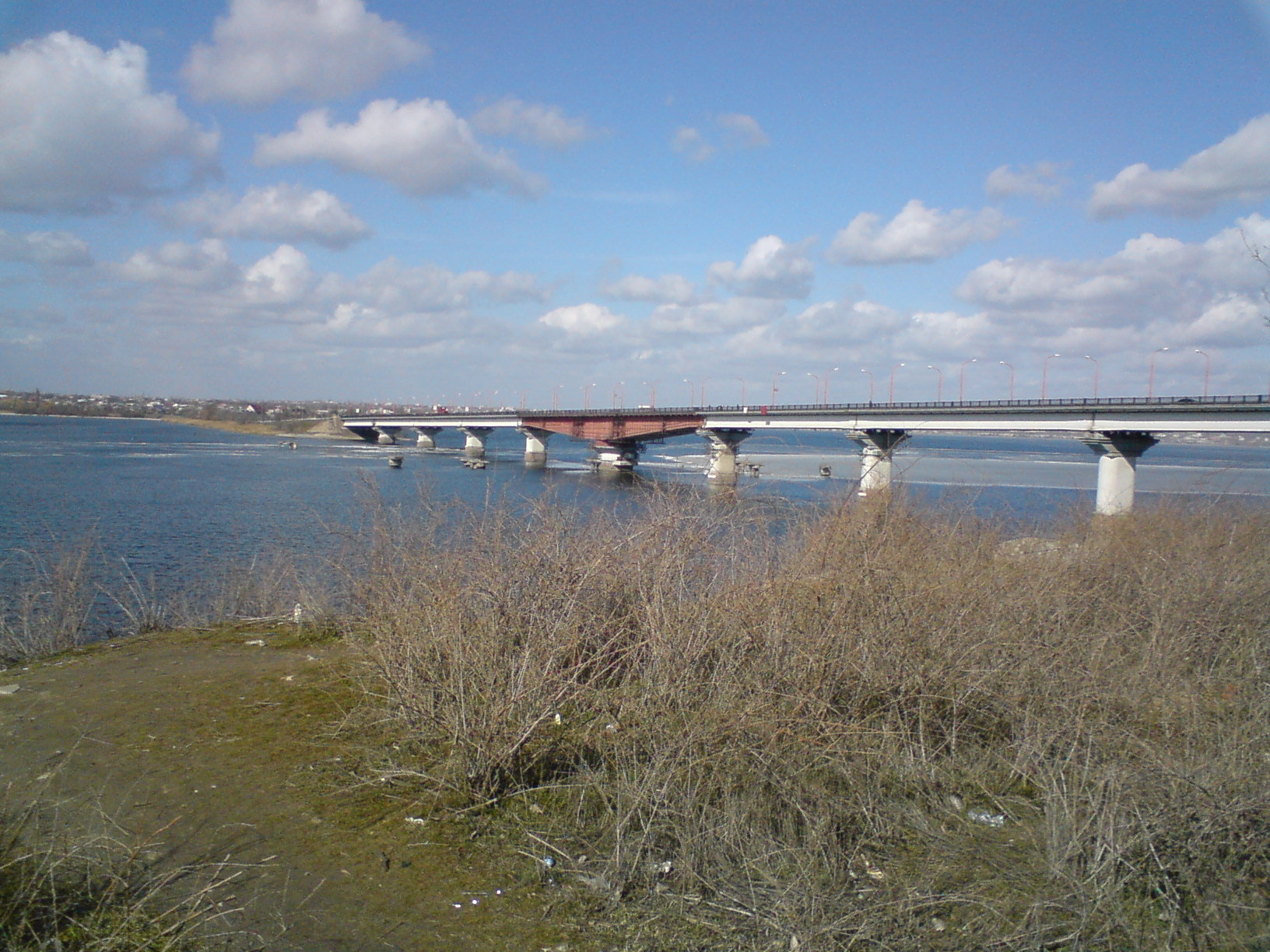 Создание модели
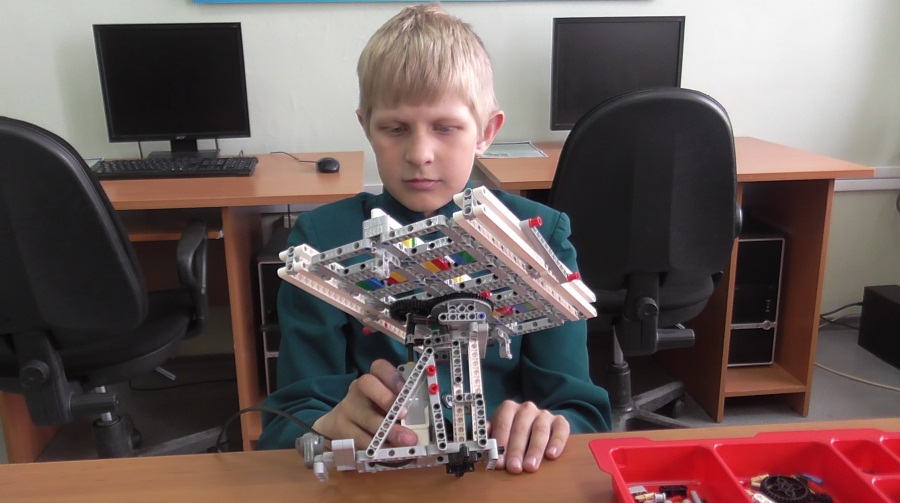 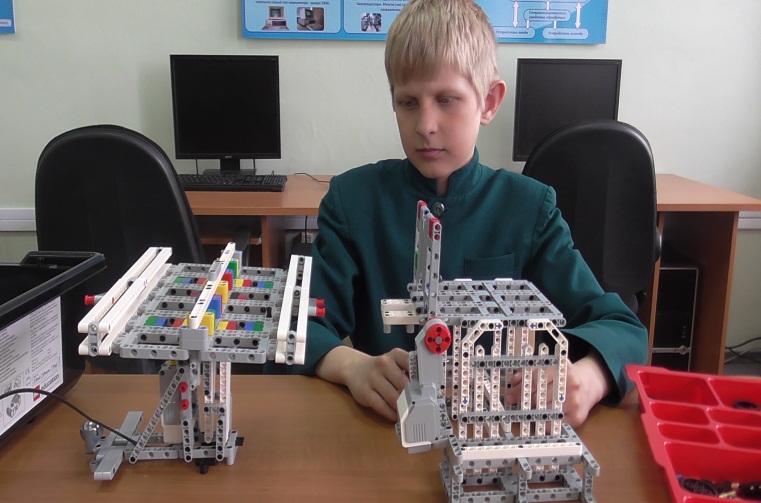 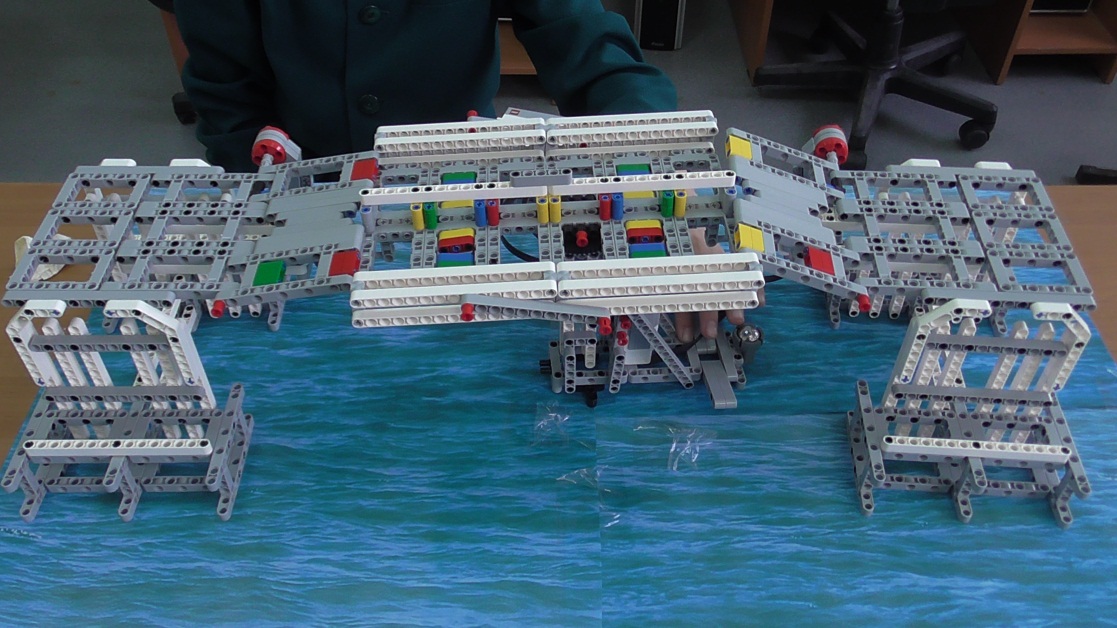 Отладка программы
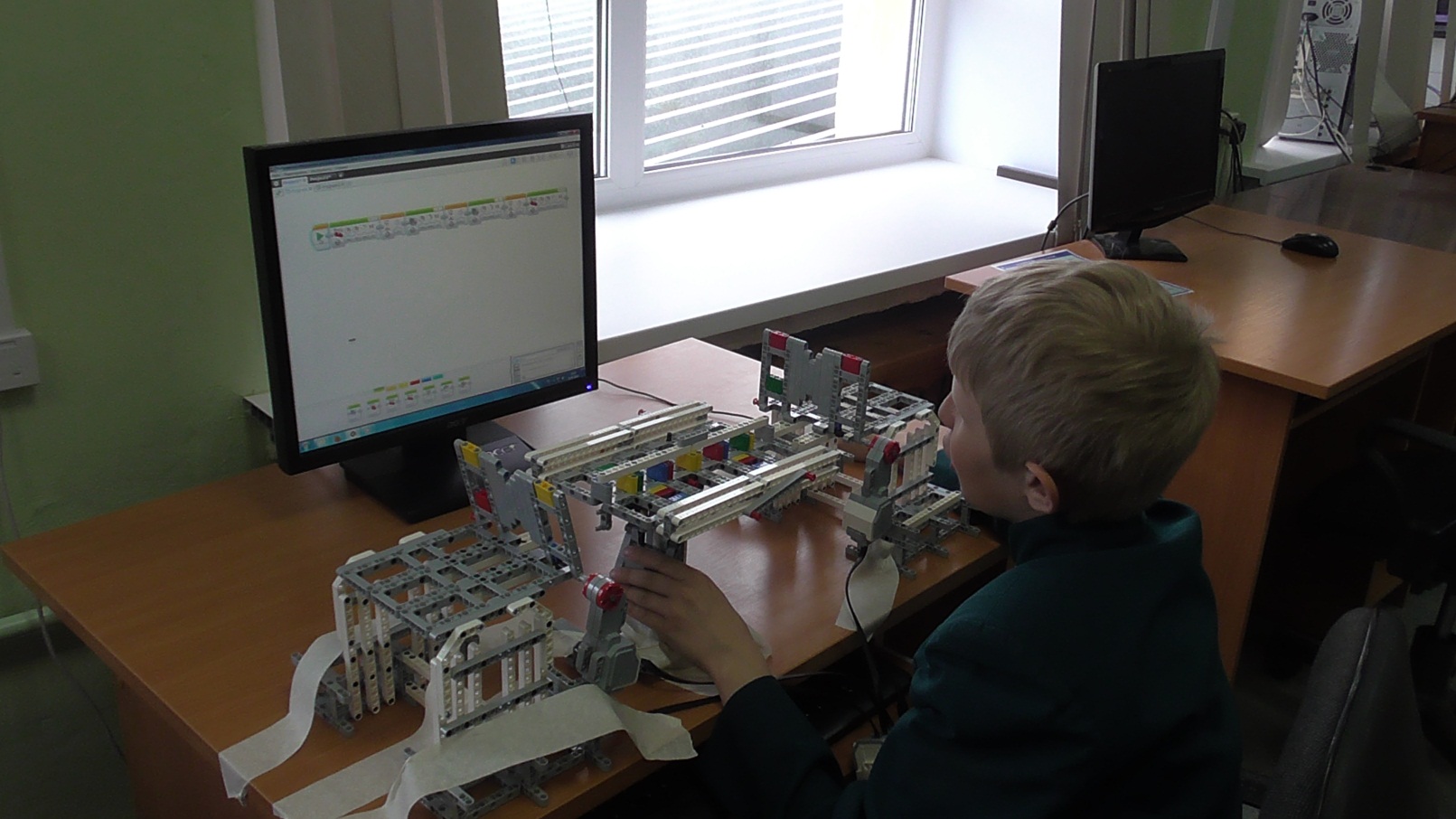 Модель
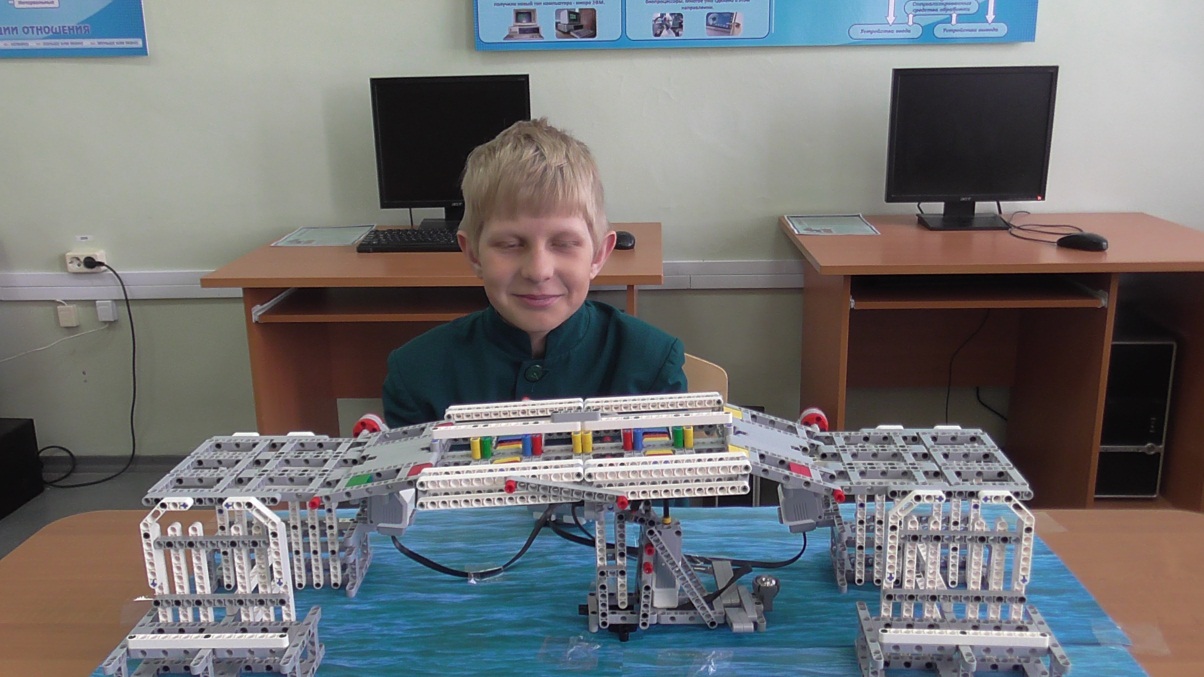 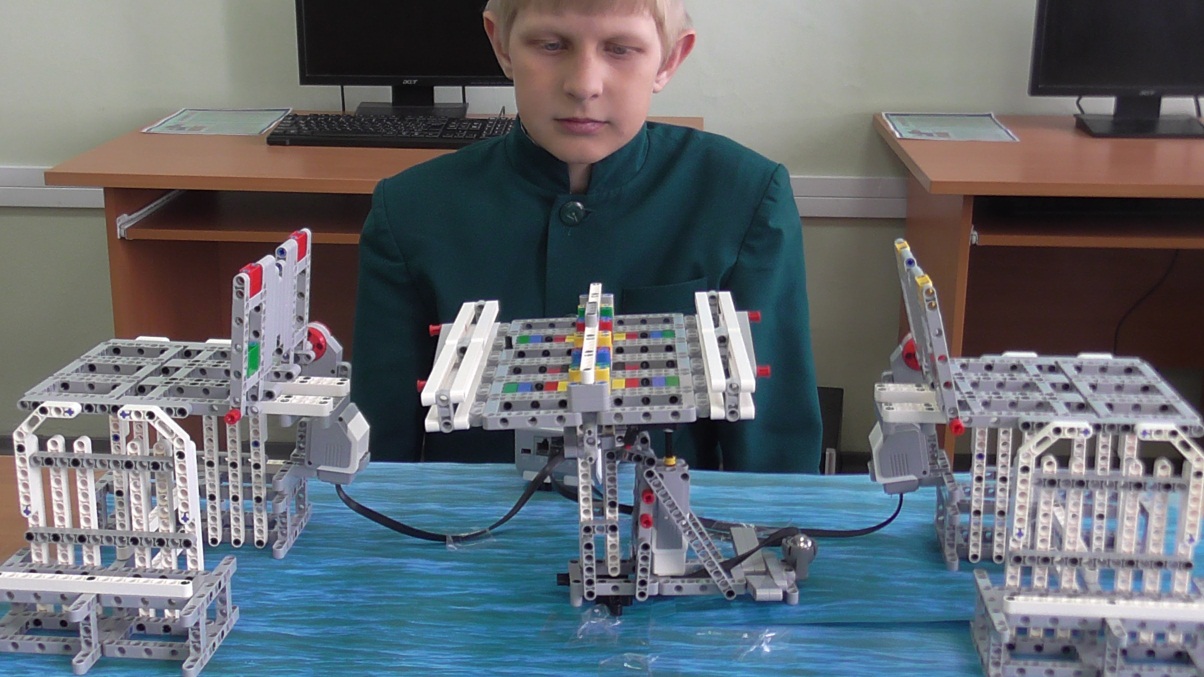